Abstractos Pintar siguiendo números
Pintar espirales abstractos siguiendo números
Imprima y, luego, pinte o coloree.
Pintar hexágonos abstractos siguiendo números
Imprima y, luego, pinte o coloree.
Pintar lágrimas abstractas siguiendo números
Imprima y, luego, pinte o coloree.
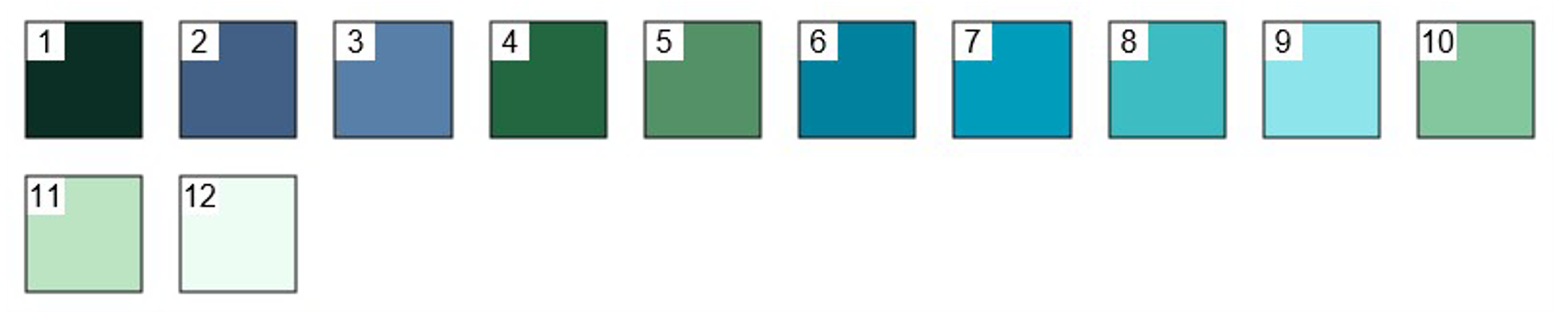 Pintar bokeh abstractos siguiendo números
Imprima y, luego, pinte o coloree.